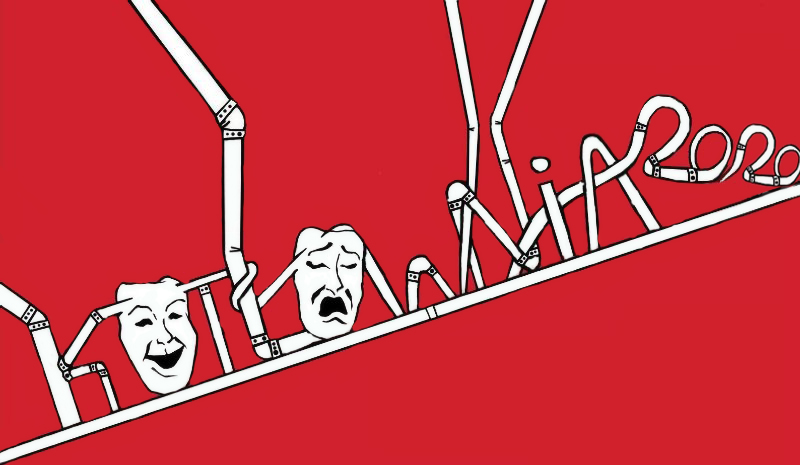 IX LO im. bohaterów Monte Cassino
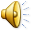 Przegląd Małych Form Teatralnych „KOTŁOWNIA”
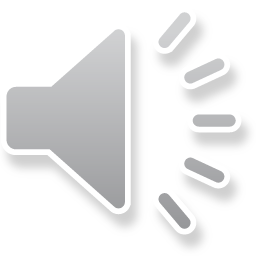 PMFT „Kotłownia" to przedsięwzięcie zainicjowane w IX Liceum Ogólnokształcącym z Oddziałami Dwujęzycznymi im. Bohaterów Monte Cassino w Szczecinie w roku szkolnym 2008/2009 przez uczniów klasy o profilu humanistycznym. Ideę zaszczepiła uczniom pani Tatiana Malinowska-Tyszkiewicz, prowadząca wówczas w szkole zajęcia teatralne. Od początku organizacją PMFT kierowała nauczycielka języka polskiego Anna Parchimowicz (z dużym zaangażowaniem uczniów i niektórych nauczycieli). Obecnie „Kotłownię” współorganizuje polonistka- pani Bogumiła Stankiewicz. Angażują się też inni poloniści.
Gimnazjum nr 10 w Szczecinie
Przegląd odbywa się na przełomie maja i czerwca od 2009 roku, ale grupa organizacyjna powstaje i działa już od lutego. Zrzesza ludzi o różnych zainteresowaniach z wielu różnych klas. Pracujemy pod czujnym okiem pani Anny Parchimowicz oraz Bogumiły Stankiewicz. Niestety w tym roku z powodu pandemii „Kotłownia" nie odbędzie się planowo.  Mamy nadzieję, że  XII PMFT „Kotłownia” będzie mógł odbyć się w innym, późniejszym terminie tego roku kalendarzowego.
Przedstawienie „Emigatis”
Dlaczego „KOTŁOWNIA” łączy ludzi?
Ogłoszenie wyników XI edycji „Kotłowni”
„Kotłownia" to niepowtarzalna okazja do zaprezentowania swoich umiejętności scenicznych i pasji teatralnych. To możliwość spotkania z innymi ludźmi, którzy kochają teatr. 

Uczniowie zabiegają o możliwość udziału w organizacji „Kotłowni", bo mają okazję spotkania z młodzieżą z innych placówek, mogą w szkolnej przestrzeni zetknąć się ze sztuką wprawdzie amatorską, ale przemawiającą głosem rówieśników.
Jak „KOTŁOWNIA” wpływa na działalność uczniów?
Najistotniejszym celem „Kotłowni” jest zachęcenie młodych ludzi do podejmowania działań scenicznych, które uczą pracy zespołowej. 
	Przygotowywanie przedstawienia teatralnego przez zespoły klasowe albo koła teatralne dają szansę uczniom-  o różnych zainteresowaniach i różnych umiejętnościach- na osiągnięcie sukcesu, ponieważ teatr to sztuka wielotworzywowa.
	Młodzież odpowiedzialna za sprawy organizacyjne nawiązuje kontakt z grupami z innych placówek, prowadzi akcję informacyjną, przygotowuje przestrzeń teatralną, obsługuje bufet i garderoby dla występujących grup, utrzymuje kontakt z mediami oraz sponsorami, prowadzi serwis fotograficzny. Wszystko to wymaga bardzo dorosłej odpowiedzialności.
VI LO w Szczecinie
Warsztaty sceniczne
Od 2019 „Kotłownia” to nie tylko przegląd małych form teatralnych. Towarzyszą jej warsztaty sceniczne z aktorami Teatru Współczesnego. Pan Michał Lewandowski i Pani Anna Januszewska w XI edycji „Kotłowni” prowadzili zajęcia dla uczestników.
Warsztaty prowadzone przez pana Michała Lewandowskiego
Czym dla uczniów jest „KOTŁOWNIA”?
II LO w Szczecinie
„Kotłownia” jest częścią IX LO. Co roku w jej organizacji uczestniczy wielu uczniów, nie tylko z klas humanistycznych. Na kilka dni pozwala nam stać się centrum teatralnego świata, w którym my, młodzi ludzie, możemy zaprezentować swoje zdolności. Stajemy się wielką teatralną rodziną, która zaprasza w gości wszystkich chętnych, grupy teatralne z innych szkół czy placówek.
Dlaczego teatr w szkole jest tak istotny?
Aktywność teatralna szkoły bardzo potrzebuje profesjonalnego wsparcia, w tym możliwości sfinansowania zajęć z udziałem zawodowych aktorów lub reżyserów. Teatr nie jest tylko rozrywką czy zabawą, ale uczy wielu umiejętności niezbędnych w życiu społecznym i robi to w sposób bardzo twórczy oraz inspirujący.
Pani Anna Januszewska
ZAPRASZAMY
Autor zdjęć: Antoni Gołąbek
Opracowali:  Anna Parchimowicz, Olga Zajdlewicz, Agnieszka Biderman, Kornelia Chrostowska
Muzyka:  Leszek Możdżer, Danielsson & Fresco - Smells Like Teen Spirit